Hoofdstuk 4Spijsveteringsstelsel melkvee
Voeding klas V31/V41
Wat weet jij nu van het verteringstelsel van de koe?
Laat zien wat jullie al weten.
Maak groepjes van 2 á 3 personen
Pak voor je een A3 papier en een stift
Teken de verteringsstelsel van de koe (zoals jullie denken dat goed is)
Daarna leg je aan de klas uit wat jullie getekend hebben
Na uitleg van je klas kun je aanpassingen doen

Nu luister je naar de uitleg van de docent

Daarna maak je jullie tekening compleet
De vertering van de koe
Vertering
vertering 2
animatie
film kennisnet
Ezelsbruggetje
Penibel Pens Netmaag Boekmaag en Lebmaag
Speeksel
Speeksel heeft twee functies
A. Buffer: 
Speeksel met een pH-waarde van ongeveer 8.2 werkt als een buffer in de pens. Dit betekent dat speeksel ervoor zorgt dat zuur producerende voedingsstoffen, zoals granen, melasse, aardappelen en voederbieten, de pH waarde niet te veel laten dalen.
B. Onderdrukken van schuim. 
Speeksel kan het risico op zwelling verminderen, omdat het ook een schuimonderdrukkend effect in de pens heeft
Herkauwen
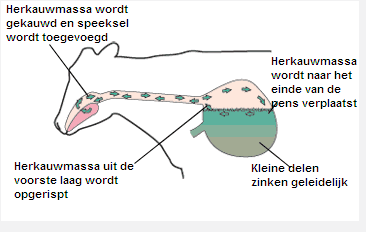 Waarom herkauwen belangrijk is.
1. Kauwen. 
Het proces van vermalen vergroot het oppervlak van de voedingsstoffen. Dit grotere oppervlak helpt de micro-organismen uit de pens en de verteringssappen om de voedingsstoffen af te breken.
2. Toevoegen van speeksel. 
Tijdens het kauwen worden grote hoeveelheden speeksel toegevoegd. Een koe produceert tussen de 40 en 150 liter speeksel per dag, afhankelijk van het voer dat ze krijgt. Ruwvoer heeft verbetering van de penswerking als effect, terwijl krachtvoer de penswerking vermindert.
De magen
In de pens zitten meer dan 250 verschillende micro-organismen.
Micro organismen
Gisten
Protozoa
Bacteriën
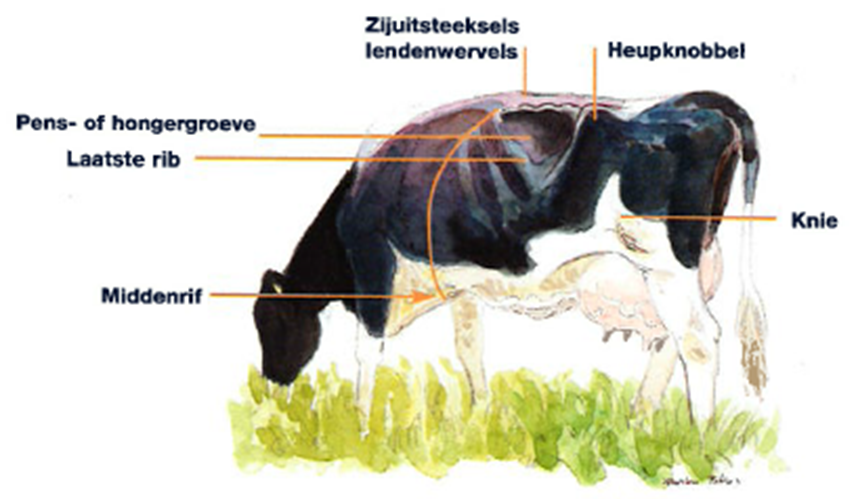 De pens
150 tot 200 liter inhoud
Links en boven in de koe
3 lagen in de pens:
Bovenste is gas
Middelste matras van grofvezelig materiaal
Onderste vloeibaar
60 – 70 % van de vertering vindt hier plaats
Vertering vindt plaats door micro organismen
Pensbewegingen mengen bacteriën en voedsel
Pens pH 6 to 7
Pens score
Video: Hoe werkt die maag?
PensscoreLinksachter de koe
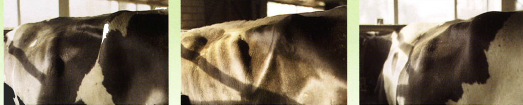 Zoek op de beschrijvingen van de bijbehorende 
5 scores!
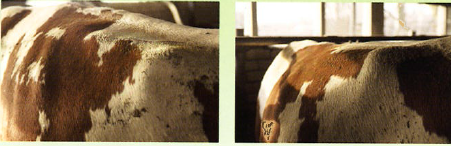 Pensscore
duurzame melkveetip 11
Belang van wijze van voerverstrekken
De netmaag
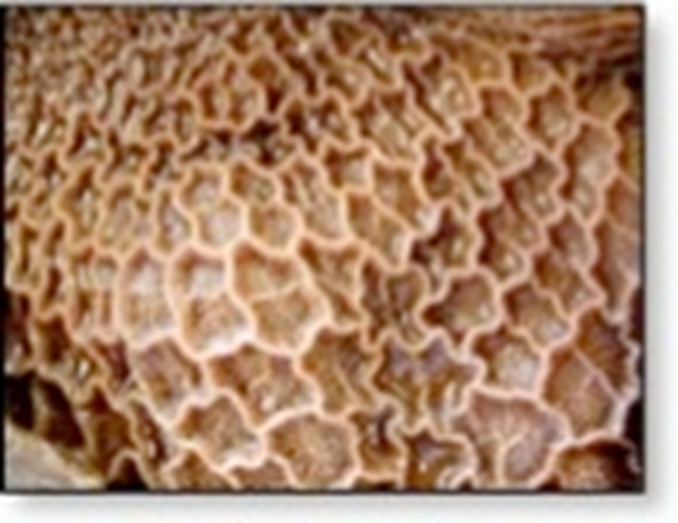 2e maag
Lijkt op visnet
Vormt geheel met pens
Zowel de ingang van de slokdarm als de uitgang naar de boekmaag
Belangrijk orgaan voor transport van voedselbrij door voormagen
Netmaag
Bij ontspannen  aanzuigen voedseldeeltjes uit de pens
Samentrekken  terugstuwen voedseldeeltjes in pens
Maakt de herkauwbrokken (terug naar mond)
Tussen netmaag en boekmaag bevindt zich de slokdarmsleuf  belangrijk bij kalfjes
film reflex
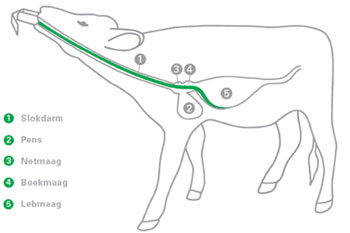 De boekmaag
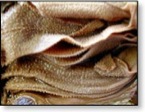 Heeft de grootte van een basketbal
Binnenwand van de maag is sterk geplooid
Oppervlak wordt hierdoor vergroot
Absorptie van water en mineralen gebeurt hier en in de dikke darm
Hierdoor kan lebmaag beter haar werk doen: wordt zuurder en (koolhydraten en) vooral eiwitten worden opgesplitst
De lebmaag
Vergelijkbaar met maag bij éenmagigen
Produceert zoutzuur
Hierdoor sterft merendeel bacteriën af uit de pens en deze worden dan voer voor koe
Vooral vertering eiwit door pepsine
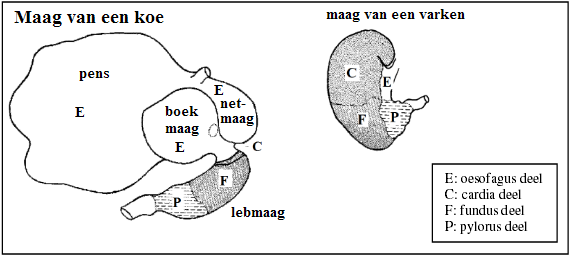 [Speaker Notes: Tekeningen verder niet uitleggen.]
Dunne darm
overige vertering (+/- 30%)
bevat microbieel eiwit (verteerd eiwit uit de pens)
Sap uit alvleesklier bevat natriumbicarbonaat
pH in dunne darm hierdoor hoger

vertering van nog niet eerder verteerde (=bestendige) deeltjes 
met behulp van enzymen uit alvleesklier vindt deze verdere vertering plaats
Met behulp van enzymen uit darmsappen
Vertering vet, eiwit en koolhydraten
absorptie van verteerde voederdelen
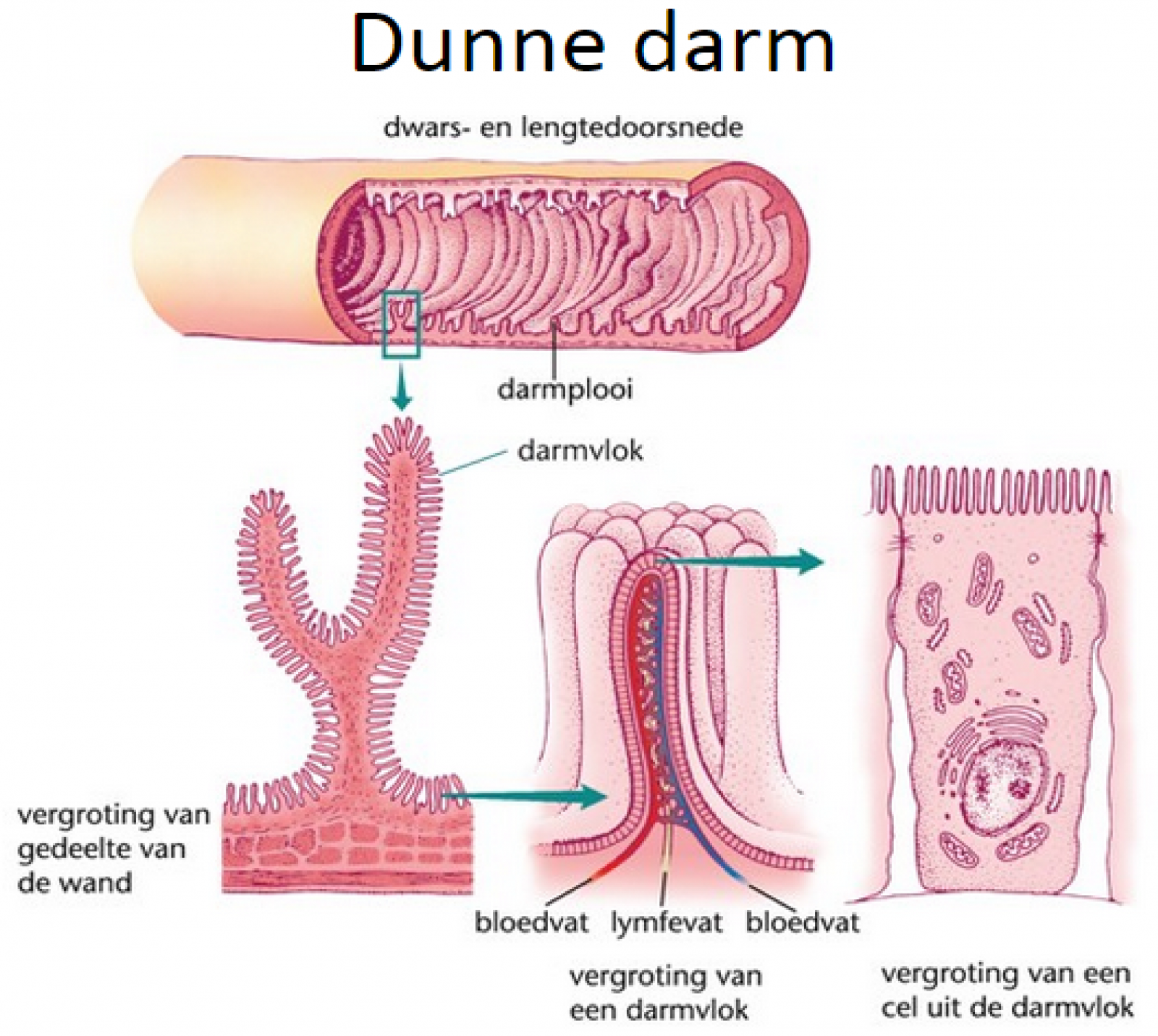 Dikke darm
Waterabsorptie en dus indikking
Opdracht kenniscentrum
Maagdarmaandoeningen Ga naar deze site
Welke aandoeningen worden hier genoemd.
Lees alle aandoeningen goede door. Als je klaar bent deelt de docent jou een aandoening toe.
Maak korte aantekeningen van “jouw” aandoening
Presenteer de aandoening voor de klas zonder de aantekeningen.
Maken
Vragen hoofdstuk 4